МУНИЦИПАЛЬНОЕ БЮДЖЕТНОЕ ОБЩЕОБРАЗОВАТЕЛЬНОЕ УЧРЕЖДЕНИЕ         «ПРИУПСКАЯ СРЕДНЯЯ ОБЩЕОБРАЗОВАТЕЛЬНАЯ ШКОЛА»  МУНИЦИПАЛЬНОГО ОБРАЗОВАНИЯ КИРЕЕВСКИЙ РАЙОН,    ТУЛЬСКАЯ ОБЛАСТЬ		Учитель: Тюрина Лидия Васильевна, 					   высшая категория
МАСТЕР-КЛАСС
Урок по теме  «Древнейший Рим»
				36 слайдов
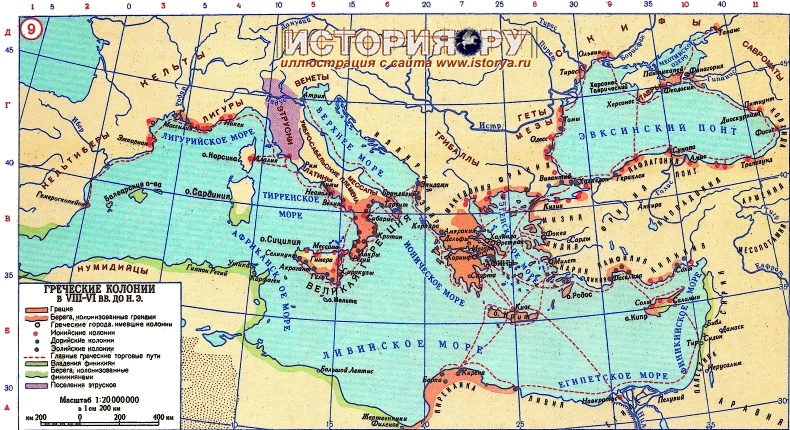 Тема урока:    Древнейший Рим
План  урока
1.  Географическое положение и природные условия Д.Рима. Сравнить с Д.Грецией (таблица)
2.  Население Апеннинского полуострова (карта)
3.  Легенда об основании Рима
+ Почитание Весты и Марса (док, с.215)
4.  Город на семи холмах и его обитатели
5.  Управление в Древнем Риме.
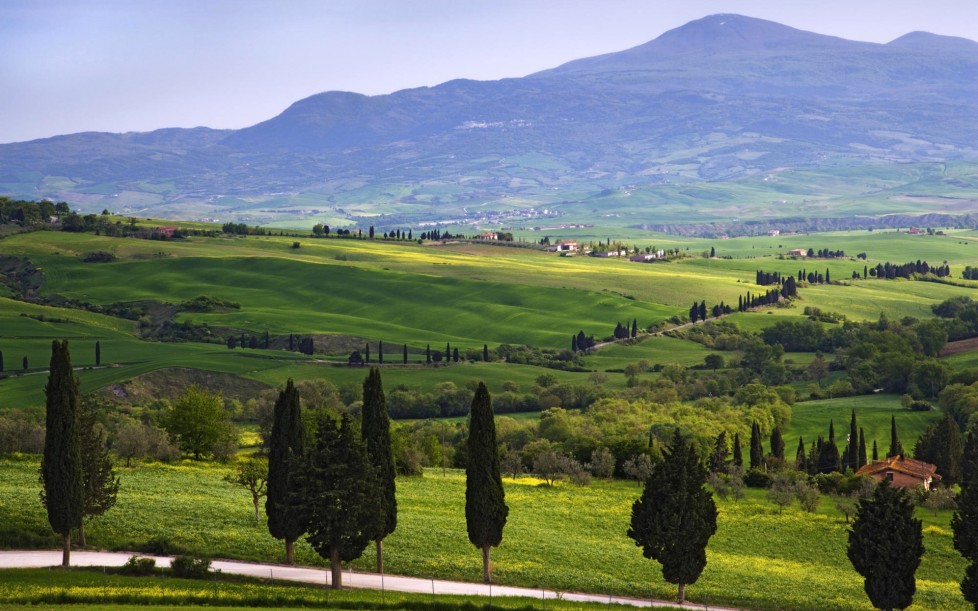 В какой стране природные условия были более благоприятные для жизни людей?
1. Географическое положение и природные условия Д.Рима (с.213 – карта).    Сравнить с Д.Грецией (с.115 – карта). Заполнить таблицу.В какой стране природные условия были более благоприятные для жизни людей?
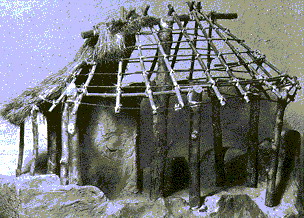 Круглая хижина -  дома римлян, стены были сделаны из прутьев, обмазаны глиной. Возле каждого дома находились сад и огород, а за пределами города были общие пастбища и поля.
2. Исследуйте карту и определите какие народы населяли Апеннинский полуостров  в 8-6 в.в. до н.э. (стр.213 учебника)
До римлян высокоразвитую цивилизацию на Апеннинском полуострове создали этруски. Предполагают, что этруски пришли из Малой Азии в начале 1 тысячелетия до н. э.. Пользовались  греческим алфавитом. Однако их язык до конца не расшифрован.
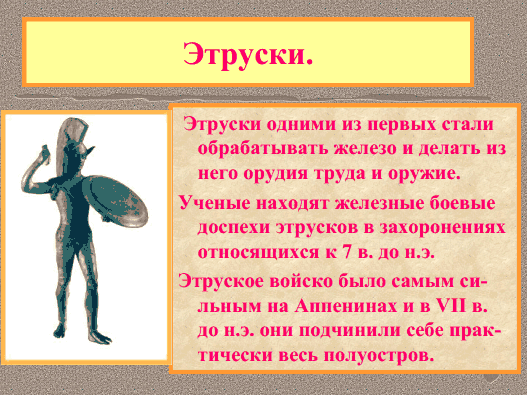 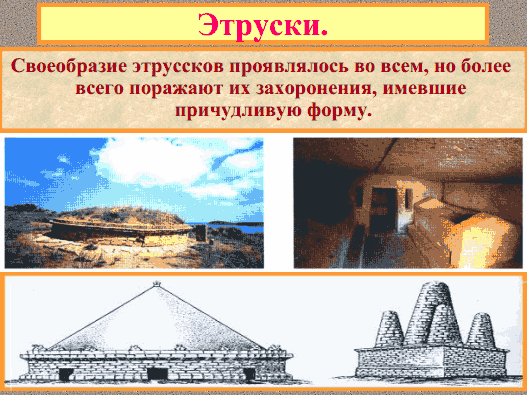 Римляне считали число семь священным. На схеме Рима, написаны холмы, на которых он расположился: Палатин; Авентин;Капитолий;Целий;Виминал;Квиринал;Эсквилин. (Главные - Палатин, Авентин и Капитолий) 		В 6 веке до н.э.  Рим     превратился в       многолюдный город 753 г. до н.э. – легендарная дата основания РимаСхема Рима, написаны холмы, на которых он расположился.
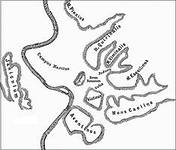 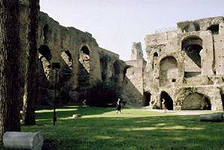 Так выглядят Палатинский  и  Капиталийские холмы            			в наши дни в Риме
3.  Легенда об основании Рима     + Почитание Весты и Марса (док, с.215) Что является правдой, а что вымыслом?  Сравните эту легенду с мифом об образовании Афин. *Что общего в этих сказаниях?
1) Какой царь правил в одном из городов латинов? 
2)Кто такой Амулий? 
3) Кто такие весталки? Какие у них были обязанности? Что им строжайше запрещалось?
4) Как звали сыновей Реи Сильвии? 
5)Кто был отцом мальчиков? 
+ Кто считался хранителем Рима? 
+ Какой месяц назван в честь Марса? 
+ Священное животное Марса?
6) Почему Амулий решил убить Ромула и Рема?   7) Кто помог братьям-близнецам выжить?   8) Как сложились отношения между братьями?
9) Кто стал первым царем Рима? 
10) Что обозначает на латинском языке Рим? 
11) Кто такие ликторы? 
12) Зачем ликторы носили с собой связку прутьев и топор? 
13) В память о каких событиях поставлена статуя волчицы в Риме на Капитолийском холме? Почему она стала исторической «реликвией» и храниться в музее? 
*14) Легенды о младенцах, найденных на берегу реки существуют у многих народов. Подтвердите примерами из Библии.
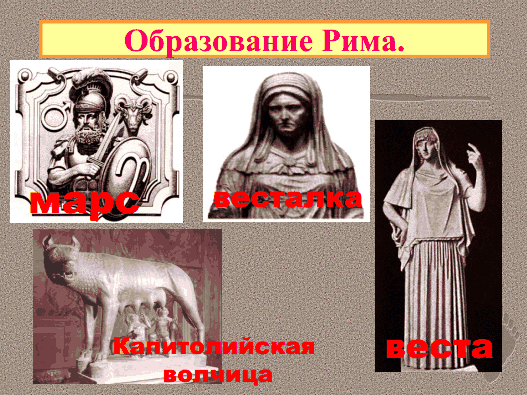 Весталки – жрицы богини огня и домашнего очага
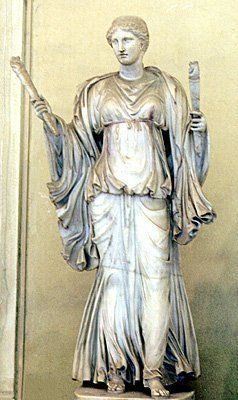 Богиня Веста  вДревнем Риме
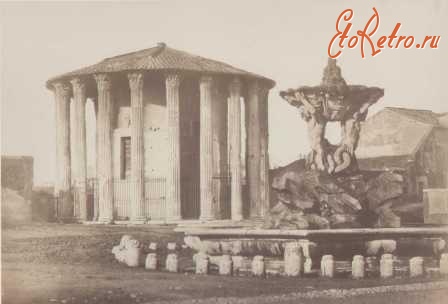 Храм богини Весты в Древнем Риме
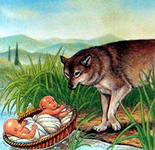 На жалобный крик братьев-близнецов 		прибежала волчица
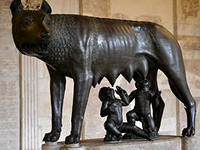 Волчица накормила братьев своим молоком
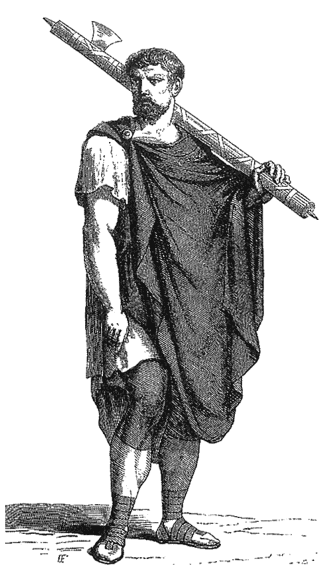 Ликтор (всего их было 12 человек) – охрана царя. На плечах связки прутьев с воткнутыми в них топорами
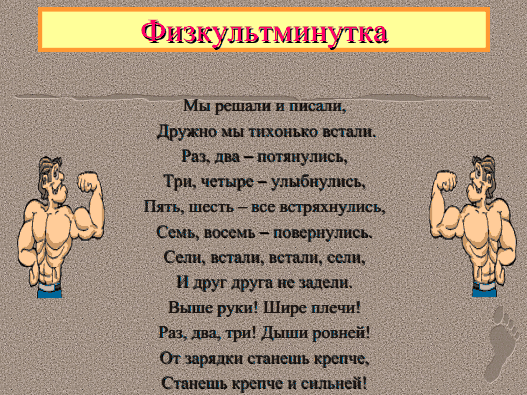 Древняя римская монета с изображе-нием волчицы и мальчиков
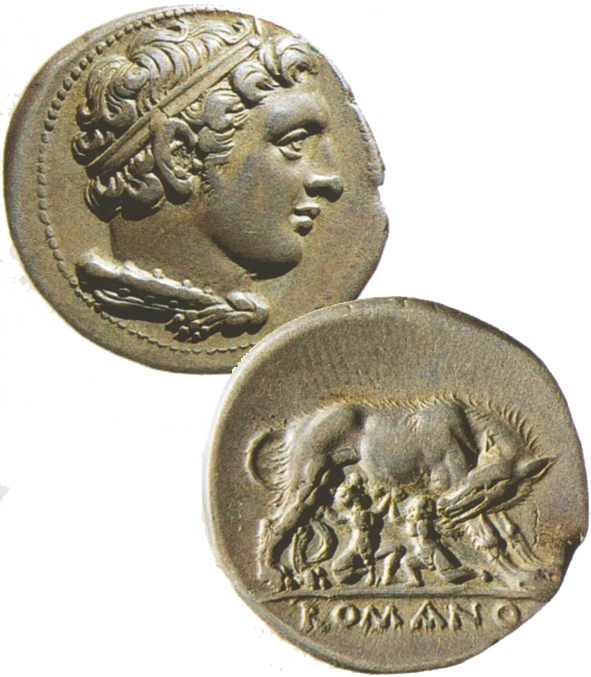 Как эти понятия, имена связаны с легендой об основании Рима? (устно)Работа в тетради:
латины – 
весталка-
Веста – 
Марс – 
волчица – 
Ромул -
ликтор – 
753 г. до н.э. –
5. Управление в Древнем Риме            с.218, чит, ???
Продажа в рабство отцом за непослушание и долги
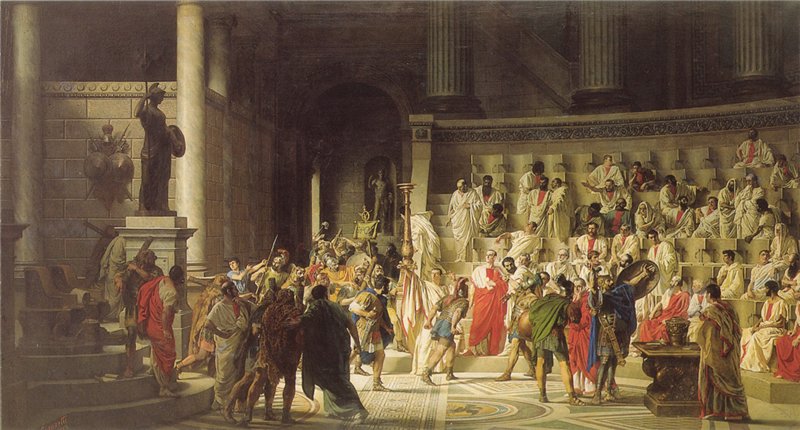 Заседание сената
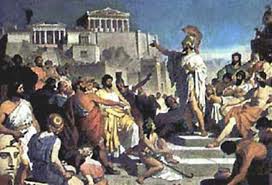 Народное собрание в Риме
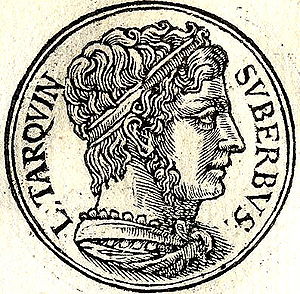 Тарквиний Гордый  - последний царь 	 							     Древнего Рима
Управление в Древнейшем Риме    (царский период:  753 – 509 г. до н. э.)
Народное собрание – верховный орган 
   				      государственного  управления
Сенат – совет, в котором заседали старейшины 
		         патрицианских родов
Царь – правитель города
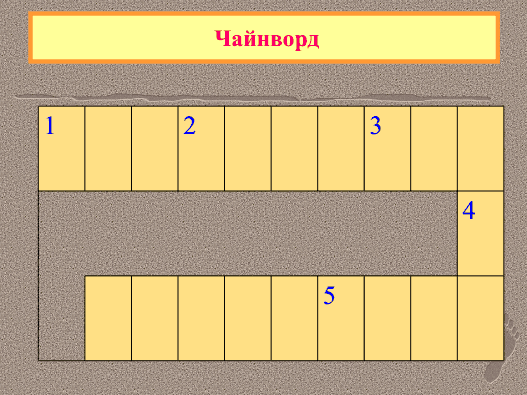 Реши чайнворд: 1- бог, хранитель       Рима 2- совет старейшин 3- река, по берегу         которой        проживали         латины 4- легендарный      основатель Рима 5- охранник царя в      Риме
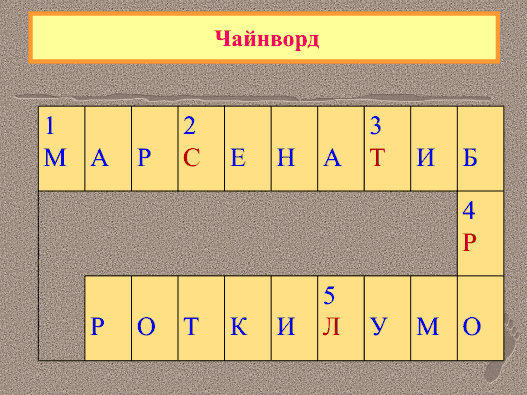 Дом. задание:   п.44; по таблице рассказ о природно-географических отличиях в Италии и Греции; индивидуально – с.219 (опишите рисунок);опереж. задание о царе Пирре; с.217 – легенда о подвиге Муция (Что здесь могло быть правдой, а что вымыслом?)по желанию: сообщение о богах Древнего Рима
Составить синквейн по теме «Рим»: (по времени)
1)   существительное	
2) прилагательное   прилагательное          
3)   глагол   глагол   глагол
4)  фраза из четырёх слов 
5)  существительное  (вывод)
Синквейн:
Рим
   древний, интересный
возникать, расширять, господствовать
   Повествование о прошлом народа    
   полуострова
   История